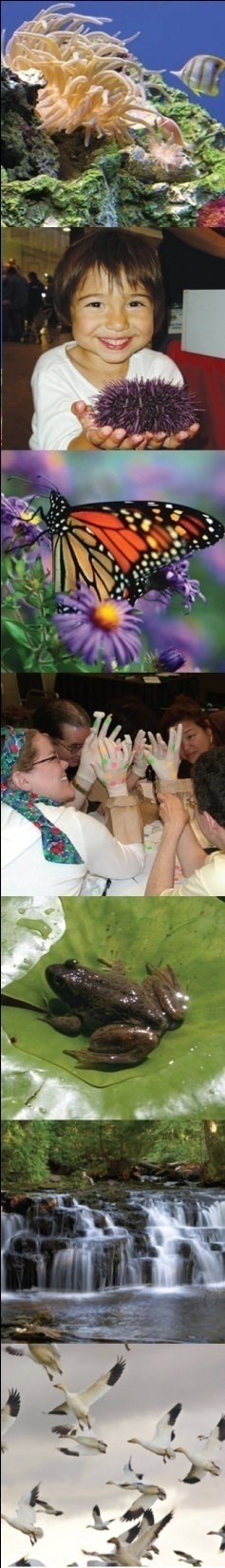 How Do We Know What We Know?
The zero line is the 10-year average of global average temperature for the years 1995–2004, centered on January 1, 2000.
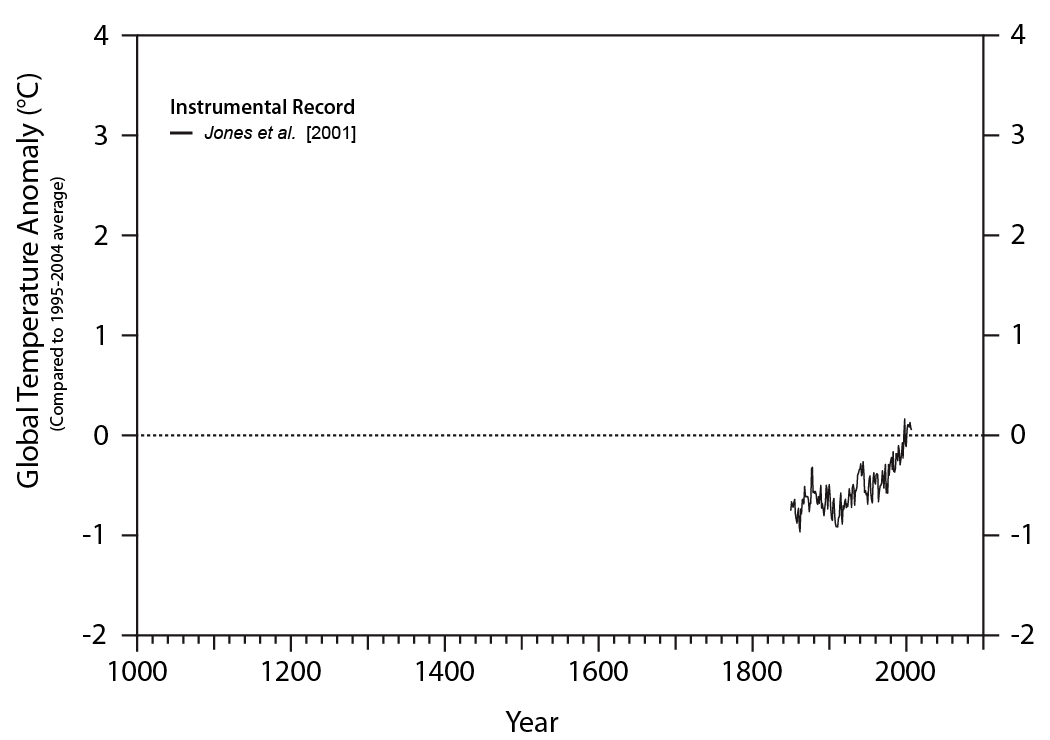 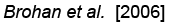 [Speaker Notes: Based on an article and graphics by David S. Chapman and Michael G. Davis, Department of Geology and Geophysics, University of Utah, Salt Lake City, Utah. 
Chapman, D., & Davis, M. (2010). Climate change: past, present, and future. EOS, Transactions, American Physical Union, 91(37), 325–332.
Temperature records from a wide variety of geographically diverse proxies show a consistent picture of our warming world.

Instrumental Record
Surface temperatures for Earth are most reliably known for the period 1850 to present. This is the time for which there has been reasonable global coverage of stations measuring temperature in a systematic manner. The records show that since 1850, global average temperature increased by about 0.8°C, with much of the warming occurring since 1975.
----------------------------------------------------------------------------------------------------------------------
Philip Brohan and colleagues from universities in the United Kingdom published this record of global average temperatures (called HadCRUT3). The data set was based on a previous global temperature data set called HadCRUT which was derived from instrumental records. The old temperature record was modified to reflect improvements in estimating sea surface temperature and land data. The study also included a comprehensive set of uncertainty estimates for the data, including estimates of measurement and sampling error, temperature bias effects, and the effect of limited observational coverage on large-scale averages.

Brohan, P., J. J. Kennedy, I. Harris, S. F. B. Tett, and P. D. Jones (2006), Uncertainty estimates in regional and global observed temperature changes: A new data set from 1850, J. Geophys. Res., 111, D12106, doi:10.1029/2005JD006548.]
Paleoclimatology - The study of past climate, from times prior to instrumental weather measurements. 

Proxy Data – Information from (mostly) natural recorders of climate variability.
Widely used proxy climate data include:
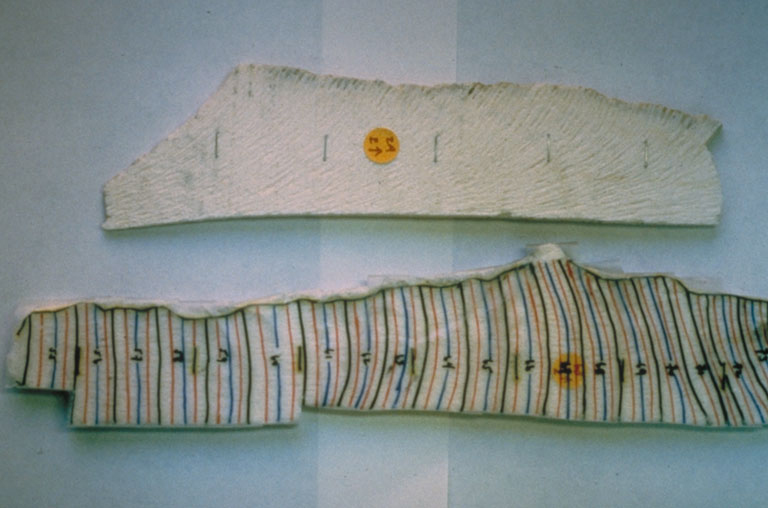 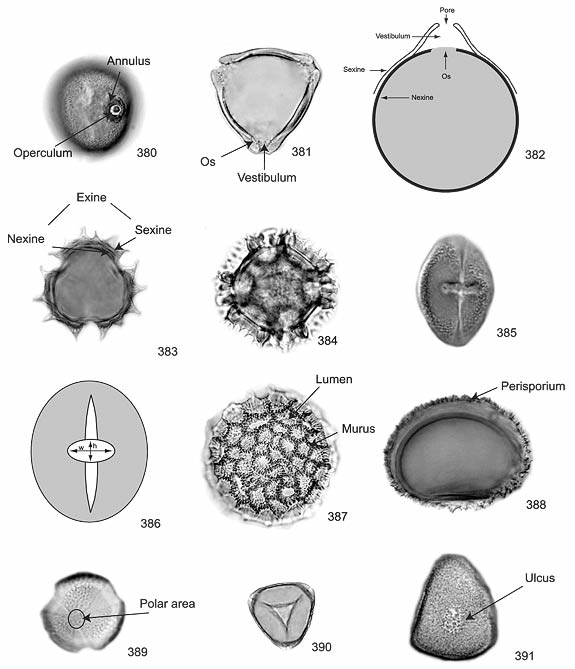 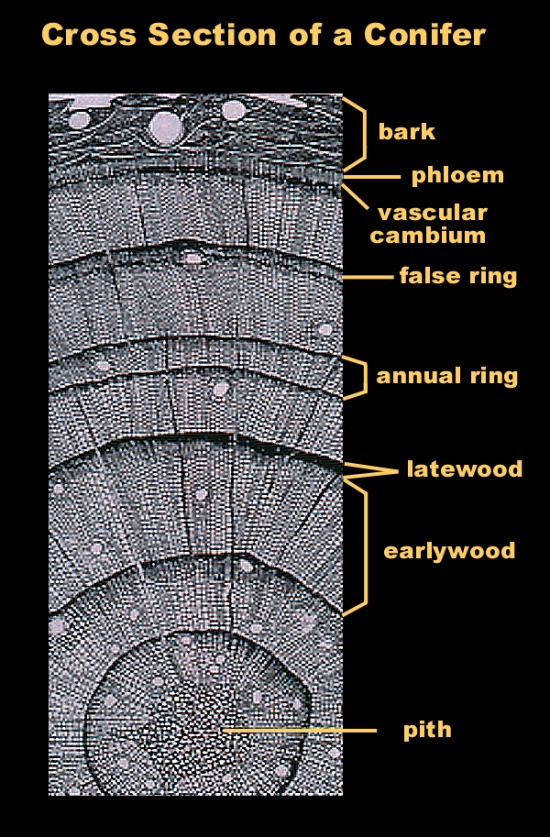 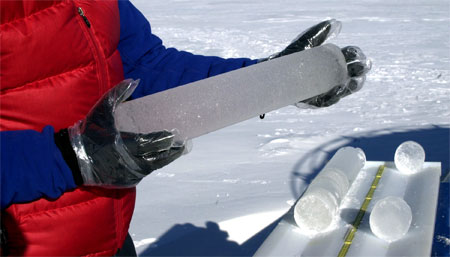 Tree Rings
Corals
Ice Cores
Fossilized  Pollen
[Speaker Notes: Since tree growth is influenced by climatic conditions, patterns in tree-ring widths, density,  etc, reflect variations in climate.� In temperate regions where there is a distinct growing season, trees generally produce one ring a year, and thus record the climatic conditions of each year.�Trees can grow to be hundreds to thousands of years old and can contain annually-resolved records of climate for centuries to millennia. A cross section of a young coniferPhoto Credits: NOAA Paleoclimatology Program
Source: http://www.ncdc.noaa.gov/paleo/slides/slideset/index18.htm

Corals build their hard skeletons from calcium carbonate, a mineral extracted from sea water. The carbonate contains isotopes of oxygen, as well as trace metals, that can be used to determine the temperature of the water in which the coral grew. These temperature recordings can then be used to reconstruct climate when the coral lived. Two sections of a coral core from the Galapagos. The cores are x-rayed so scientists can see the growth bands. Next, segments are marked for sampling: black lines represent annual bands, blue and red lines subdivide the year into quarters. The core is then cut along the lines and the individual segments analyzed in a laboratory .Photo Credits: Rob Dunbar Dept. of Geology and Geophysics, Rice University 
Source: http://www.ncdc.noaa.gov/paleo/slides/slideset/index13.htm

Located high in mountains and the polar ice caps, ice accumulates from snowfall over many millenia. Scientists drill through the deep ice to collect ice cores that contain dust, air bubbles, or isotopes of oxygen, that can be used to interpret the past climate of that area. A section of an ice core taken on the Clark Glacier in the McMurdo Dry Valleys. A 160-meter core was extracted to study the climate in the area over the past 2,000 years. 
Credit : Emily Stone, Source: http://photolibrary.usap.gov/portscripts/portweb.dll?query&field1=filename&op1=matches&value=corecloseup.jpg&catalog=antarctica&template=usapgovmidthumbs 

All flowering plants produce pollen grains. Their distinctive shapes can be used to identify the type of plant from which they came. Pollen grains are well preserved in the sediment layers of ponds, lakes or the ocean. An analysis pollen grains in each layer tell us what kinds of plants were growing at the time the sediment was deposited.� Inferences can then be made about the climate based on the types of plants found in each layer. Morphological features of pollen spores from the Florida Everglades (USGS) http://sofia.usgs.gov/publications/papers/pollen_atlas/plate21-23.html]
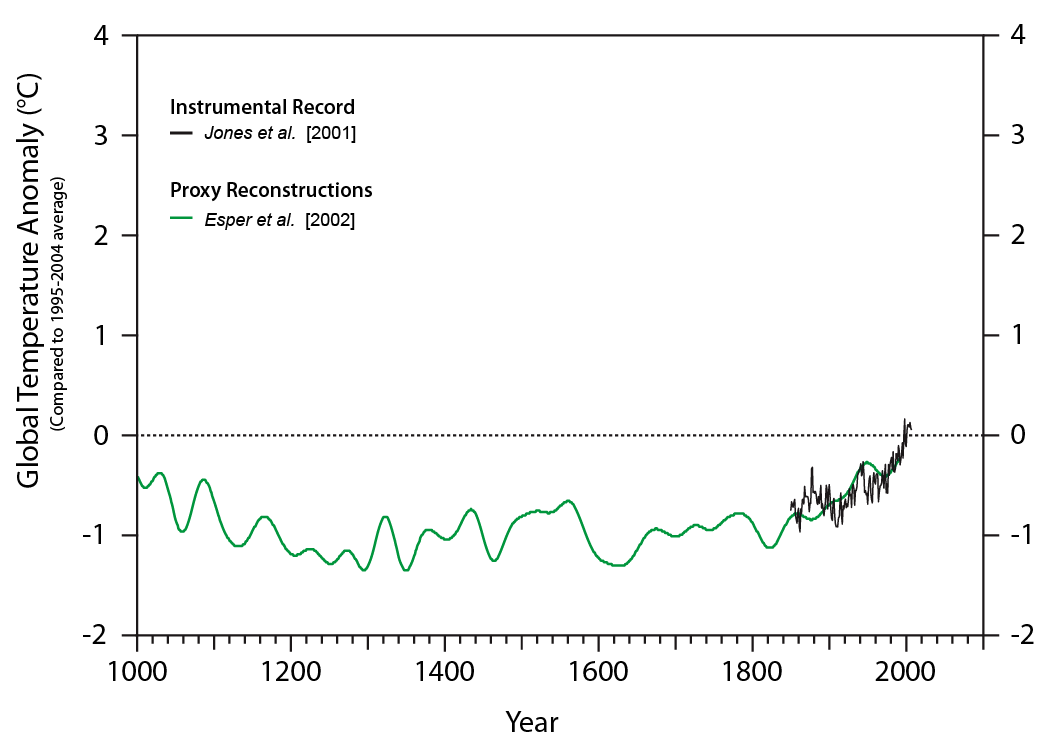 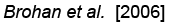 [Speaker Notes: Proxy Records
Temperatures deduced from natural records such as tree rings, corals, layers of ice, marine and lake sediments, and ground or ice temperatures.
----------------------------------------------------------------------------------------------------------
The Esper et. al. record was extracted from tree-ring chronologies from 14 sites in the Northern Hemisphere. Jan Esper and and Fritz Schweingruber are affiliated with the Swiss Federal Research Institute in Switzerland. Edward Cook is affiliated with Lamont-Doherty Earth Observatory at Columbia University, New York, in the United States. 

Esper, J., E. R. Cook, and F. H. Schweingruber (2002), Low-Frequency Signals in Long Tree-Ring Chronologies for Reconstructing Past Temperature Variability Science 22 March 2002: Vol. 295 no. 5563 pp. 2250-2253  DOI: 10.1126/science.1066208]
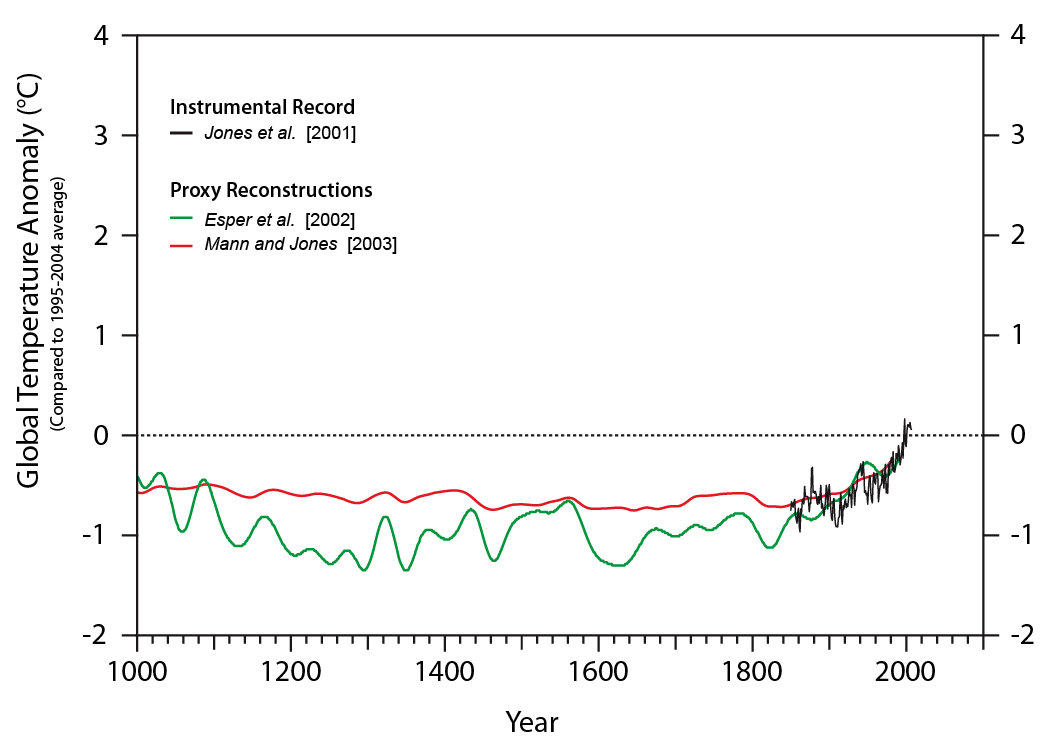 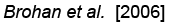 [Speaker Notes: Proxy Records
Temperatures deduced from natural records such as tree rings, corals, layers of ice, marine and lake sediments, and ground or ice temperatures.
----------------------------------------------------------------------------------------------------------
The Mann and Jones record of past temperatures is based on ice boreholes, ice cores, sediment records, and tree-ring chronologies. Michael E. Mann is affiliated with the Department of Environmental Sciences at the University of Virginia in Charlottesville, Virginia in the USA. Philip D. Jones is affiliated with the Climatic Research Unit at University of East Anglia in Norwich, in the United Kingdom. 

Mann, M. E., and P. D. Jones (2003), Global Surface Temperatures over the Past Two Millennia Geophysical Research Letters Vol. 30, No. 15, 1820, August 2003 doi: 10.1029/2003GL017814]
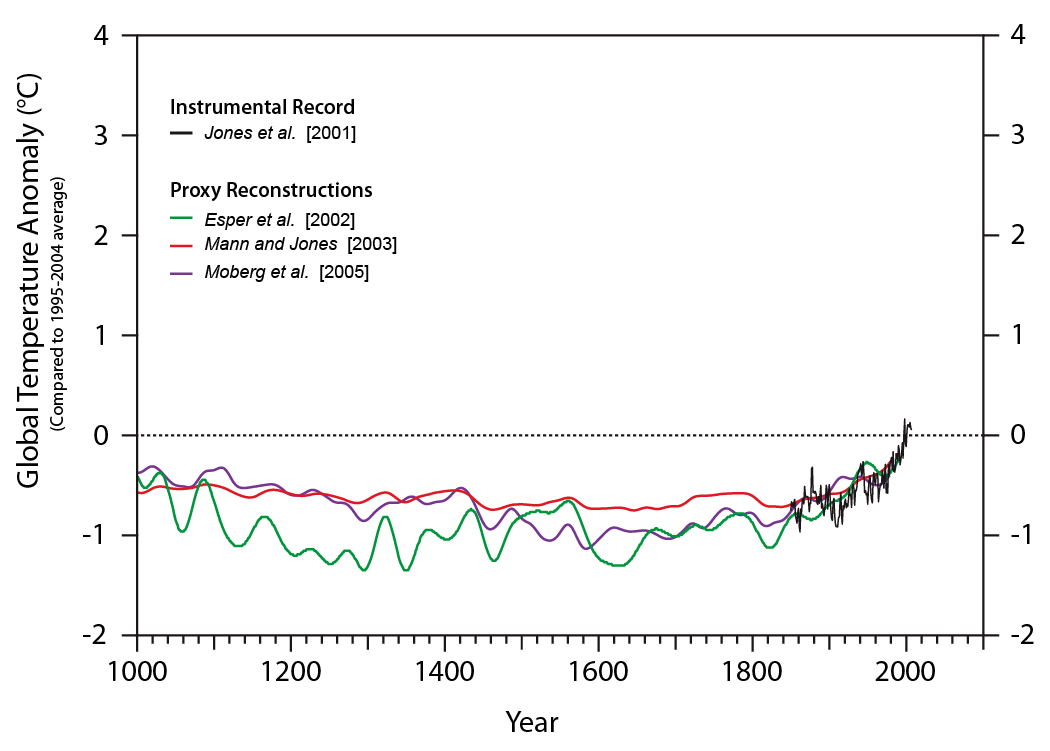 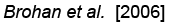 [Speaker Notes: Proxy Records
Temperatures deduced from natural records such as tree rings, corals, layers of ice, marine and lake sediments, and ground or ice temperatures.
----------------------------------------------------------------------------------------------------------
Anders Moberg and colleagues from Sweden and Russia published a temperature record deduced from tree rings and lake and ocean sediments. 

Moberg, A., D. M. Sonechkin, K. Holmgren, N. M. Datsenko, and W. Karlén (2005), Highly variable Northern Hemisphere temperatures reconstructed from low- and high-resolution proxy data Nature, Vol. 433, No. 7026, pp. 613 - 617, 10 February 2005.]
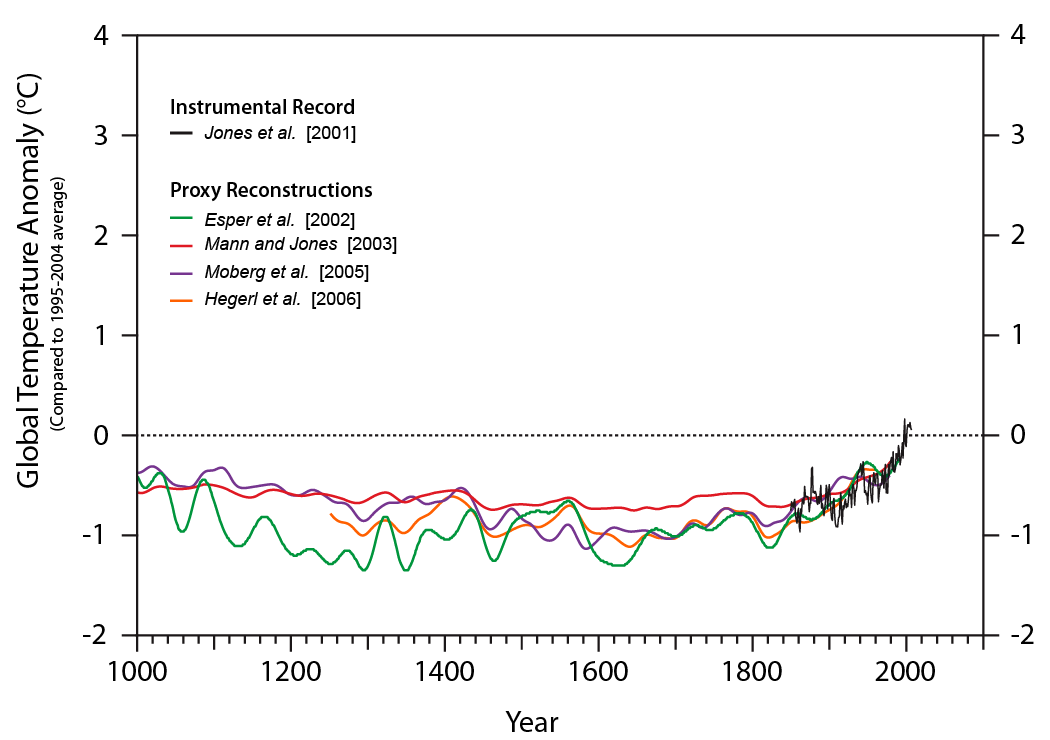 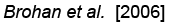 [Speaker Notes: Proxy Records
Temperatures deduced from natural records such as tree rings, corals, layers of ice, marine and lake sediments, and ground or ice temperatures.
----------------------------------------------------------------------------------------------------------
Gabriele Hegerl, along with two of her Duke University colleagues and a collaborator in the United Kingdom developed their temperature reconstruction as follows: “We use large-ensemble energy balance modeling and simulate the temperature response to past solar, volcanic and greenhouse gas forcing to determine which climate sensitivities yield simulations that are in agreement with proxy reconstructions. After accounting for the uncertainty in reconstructions and estimates of past external forcing, we find an independent estimate of climate sensitivity that is very similar to those from instrumental data.”

Hegerl, G. C., T. J. Crowley, W. T. Hyde, and D. J. Frame (2006), Climate sensitivity constrained by temperature reconstructions over the past seven centuries. Nature 440, 1029-1032 (20 April 2006) | doi:10.1038/nature04679]
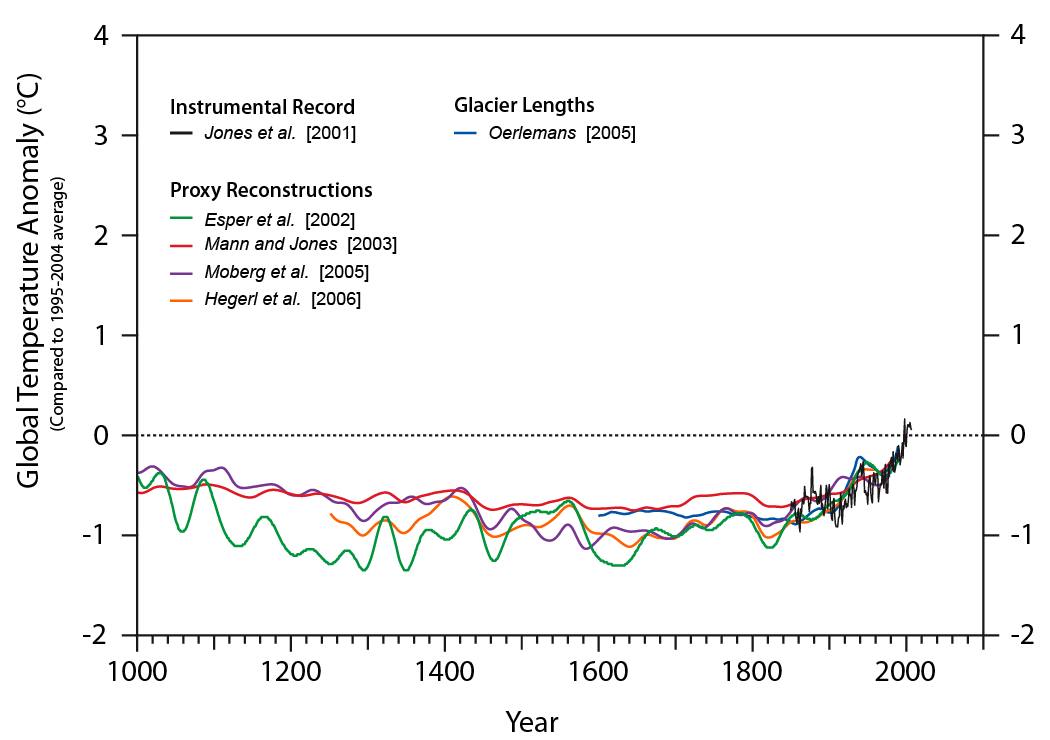 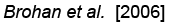 [Speaker Notes: Glacier Lengths
Historical paintings, photographs, and other documents enable researchers to estimate the change in glacier mass balance over time and deduce corresponding temperatures.
----------------------------------------------------------------------------------------------------------
J. Oerlemans of the Institute for Marine and Atmospheric Research at Utrecht University in the Netherlands constructed a temperature history for different parts of the world from 169 glacier length records. Using a first-order theory of glacier dynamics, he related changes in glacier length to changes in temperature. The derived temperature histories are fully independent of proxy and instrumental data used in earlier reconstructions.

Oerlemans, J. (2005) Extracting a Climate Signal from 169 Glacier Records Science Vol. 308, No. 5722, pp. 675-677, 29 April 2005.]
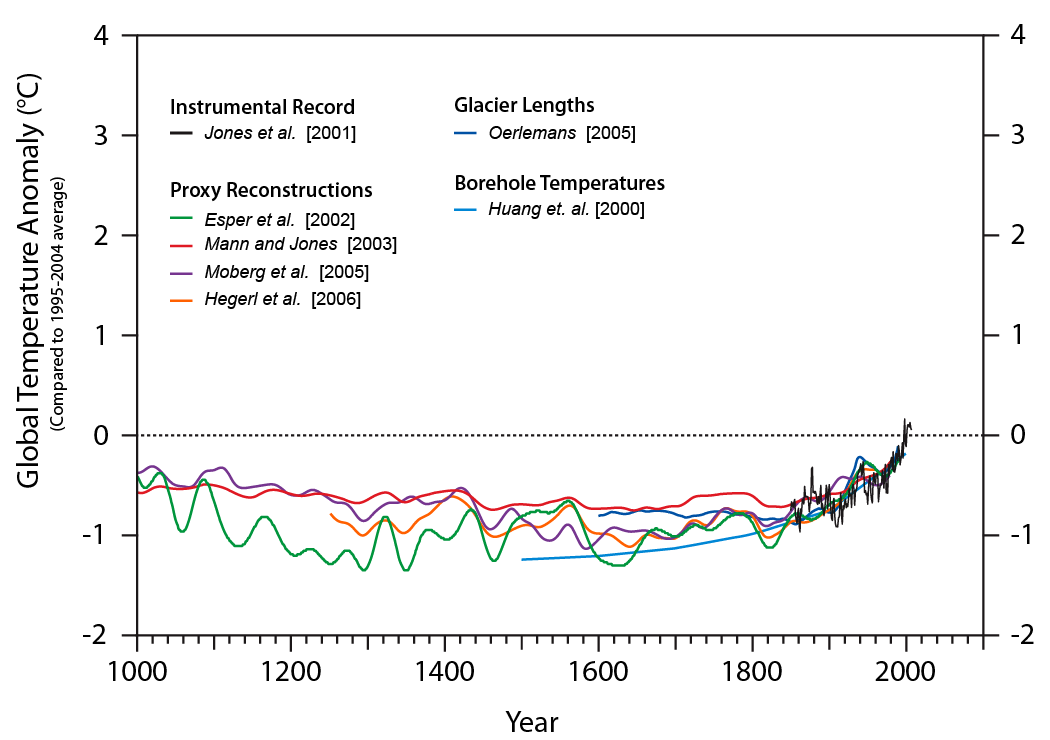 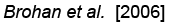 [Speaker Notes: Borehole Temperatures
Subsurface temperatures measured in boreholes register not only the steady state heat flowing out from Earth’s interior, but also changes in past surface temperature. Heat of the Earth’s atmosphere diffuses into the Earth’s crust such that progressively deeper regions of the subsurface hold signatures for the temperatures of progressively older times.
----------------------------------------------------------------------------------------------------------
Shaopeng Huang and a colleague at the University of Michigan, working with a collaborator from Canada used present-day temperatures in 616 boreholes from all continents except Antarctica to reconstruct century-long trends in temperatures over the past 500 years at global, hemispheric and continental scales.

Huang, S.. Pollack, H.N. & Shen, P.-Y. Temperature trends over the past five centuries reconstructed from borehole temperatures. Nature 403, 756-758 (17 February 2000) | doi:10.1038/35001556]
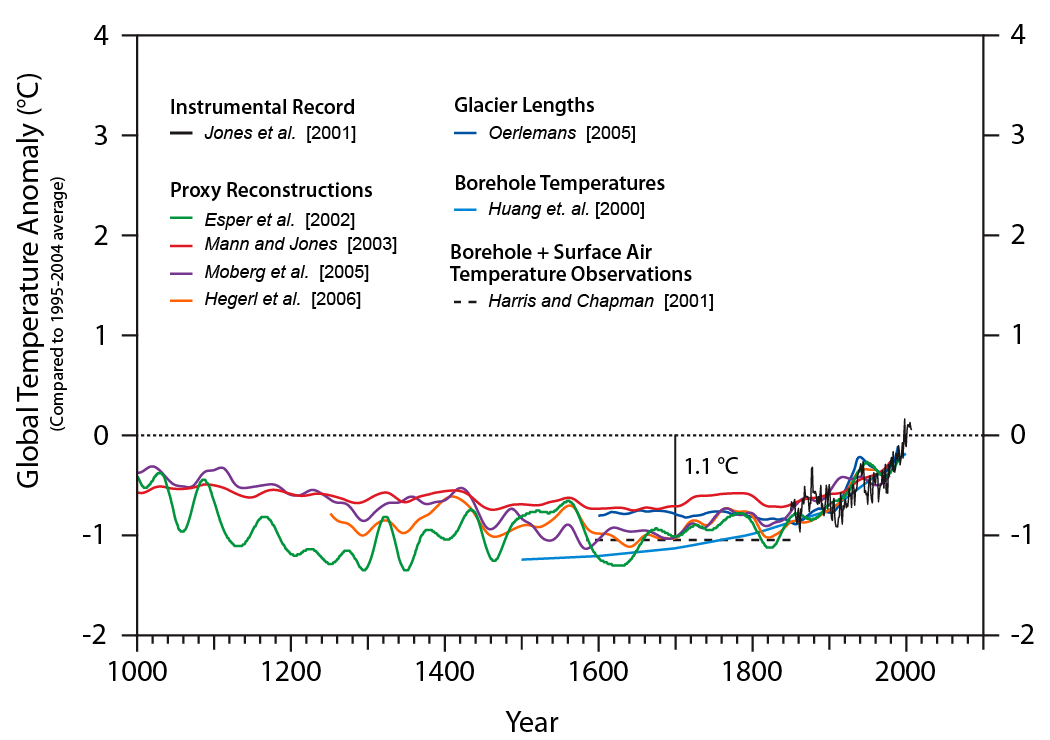 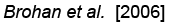 [Speaker Notes: Borehole + Surface Air Temperatures
Subsurface temperatures measured in boreholes register not only the steady state heat flowing out from Earth’s interior, but also changes in past surface temperature. Heat of the Earth’s atmosphere diffuses into the Earth’s crust such that progressively deeper regions of the subsurface hold signatures for the temperatures of progressively older times.
----------------------------------------------------------------------------------------------------------
Robert N. Harris and David S. Chapman, both of the University of Utah in the United States developed a temperature reconstruction using a hybrid approach that utilized both borehole and surface air temperature information. Their method yielded a baseline temperature prior to the instrumental record, suggesting warming of about 1.1°C since ~1750.

Harris, R. N., and D. S. Chapman (2001), Mid‐latitude (30°–60° N) climatic warming inferred by combining borehole temperatures with surface air temperatures, Geophys. Res. Lett., 28(5), 747–750, doi:10.1029/2000GL012348.]
Activity: Paleoclimates & Pollen
All flowering plants produce pollen grains with distinctive shapes. 

Plants are generally distributed based on patterns of temperature and precipitation.

Plant communities change as climatic factors change.

By knowing conditions that plants prefer, we can make inferences about past climate.
Activity: Paleoclimates & Pollen
By examining the pattern of plant changes over time, scientists can:

determine how long it took for plant species to migrate into or out of an area due to climate change.

predict the speed in which plant communities might change in response to human induced climate change

predict which plants will be most likely to thrive if the climate warms again.
Activity: Paleoclimates and Pollen
Battle Ground Lake, Washington
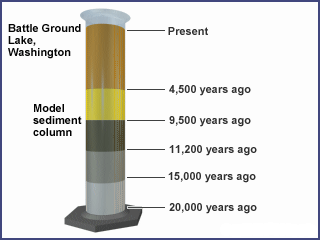 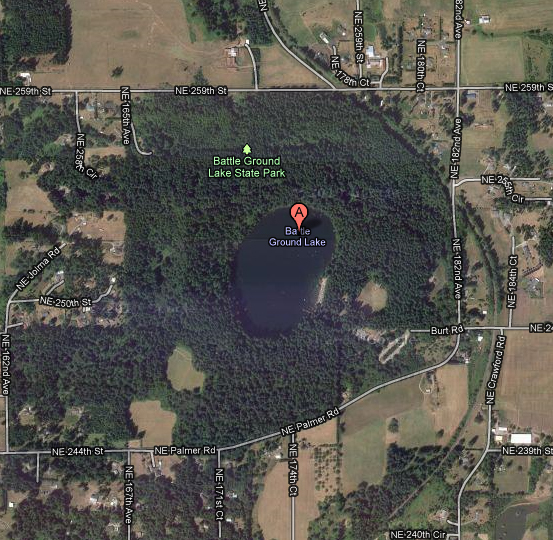 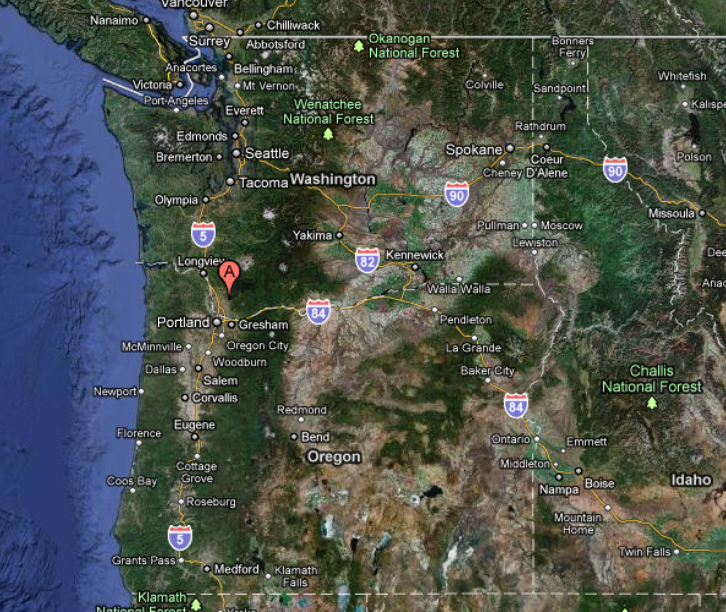 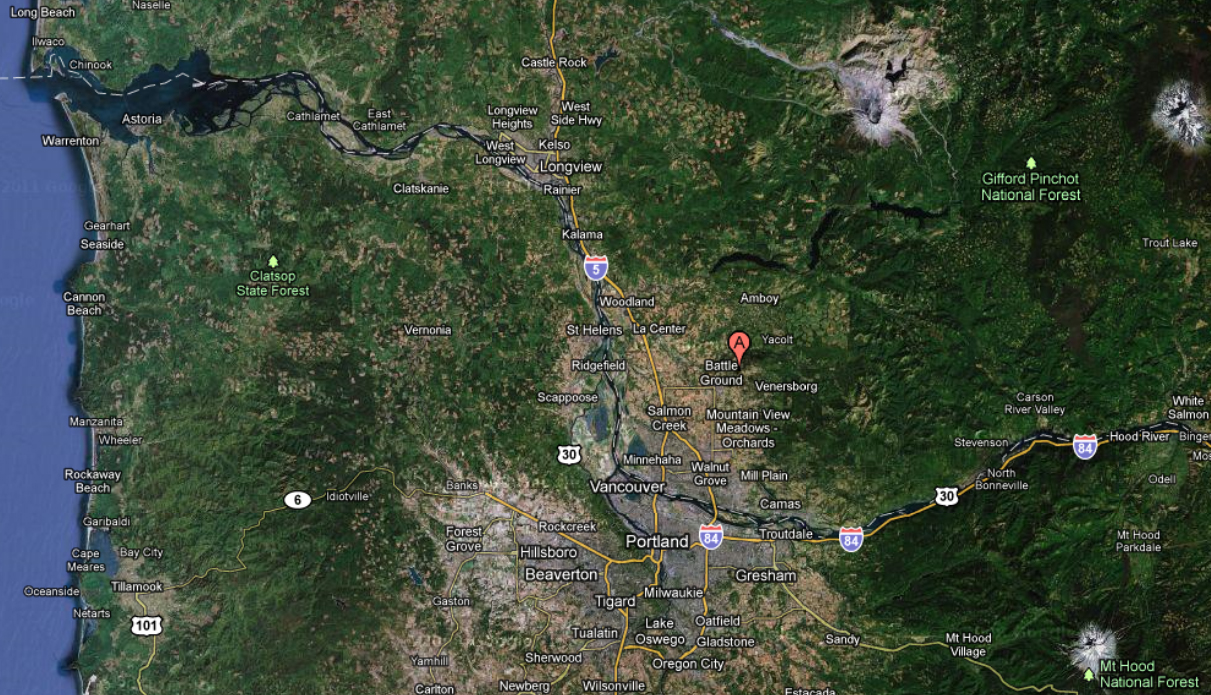 The Age of each sediment layer has been determined by radiocarbon dating, and referencing volcanic ash layers of known age from Mt. St. Helens and from the explosion of Mt. Mazama (Crater Lake in Oregon).
[Speaker Notes: Battle Ground Lake is located 30 km north of the Columbia River, in Clark County Washington, near the town of Battle Ground. 
The lake has been in existence for at least the last 20,000 years and has continuously accumulated sediments through most of that time. Trapped in the sediments are pollen grains from the plants that grew in the general vicinity of the lake at the time the sediments were deposited. By examining the pollen in different layers of sediment from the bottom layer to the top, we can reconstruct the vegetation changes that have occurred in the area during the lake's existence. Because we know something about the climatic conditions that the plants needed to survive, we can use the vegetation data to reconstruct the past climate in the area for the entire 20,000-year period. 
Many layers have been identified by paleoclimatologists. For the sake of simplicity, we will combine these into five major layers. The age of each layer has been established by radiocarbon dating and by reference to volcanic ash layers of known age from Mt. St. Helens and from the explosion of Mt. Mazama (now Crater Lake in Oregon).]
Activity: Paleoclimates and Pollen
What species of plant pollen are in each sediment sample?

What percentage of the total pollen in each sample comes from each species?

What climate is indicated by the pollen sample in each layer of sediment?

Describe the overall pattern of climate change over the last 20,000 years?
[Speaker Notes: Reference: Barnosky, C. W., 1985. Late quaternary vegetation near Battle Ground Lake, southern Puget Trough, Washington. Geological Society of America Bull., 96, 263 - 271.]